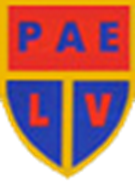 New Exams 2020
Profesores Asociados Egresados del Instituto de Enseñanza Superior en Lenguas Vivas
Primer paso
Los alumnos recibirán un mail de 

infopaelv@gmail.com
Entrar a plataforma
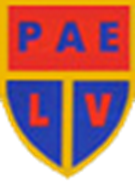 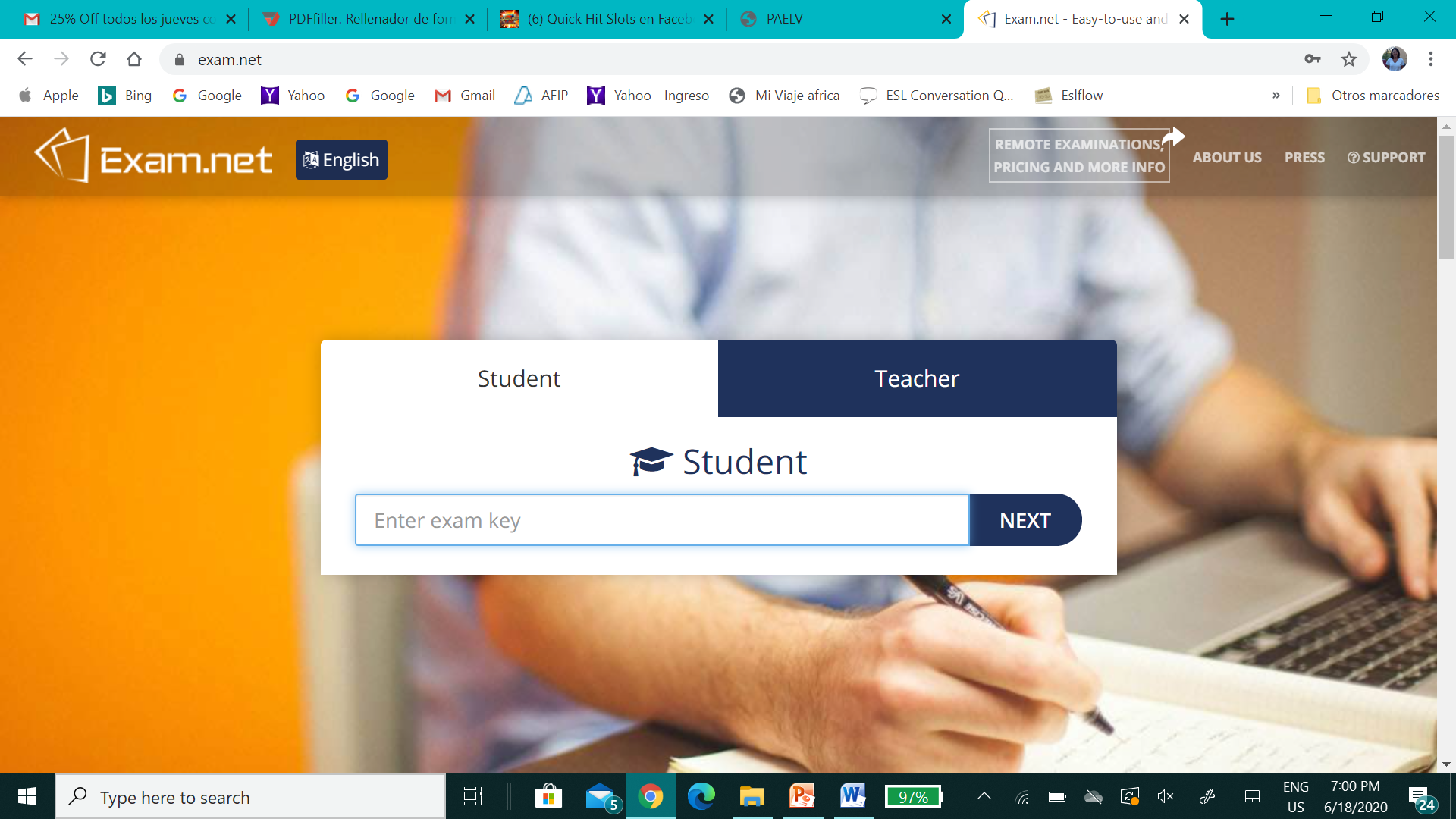 Completar datos
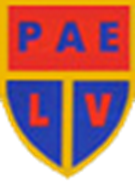 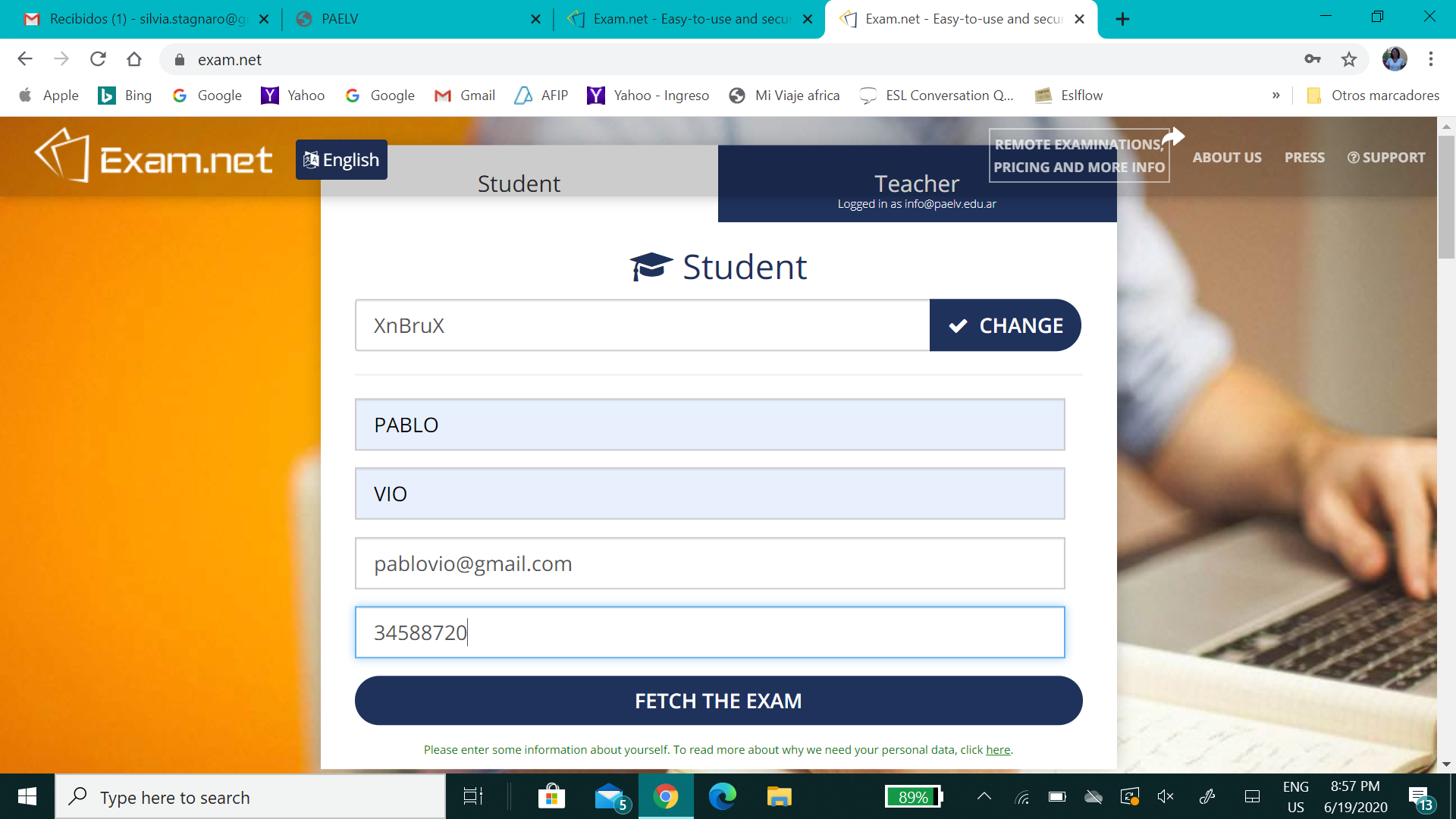 Iniciar examen
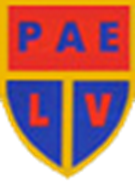 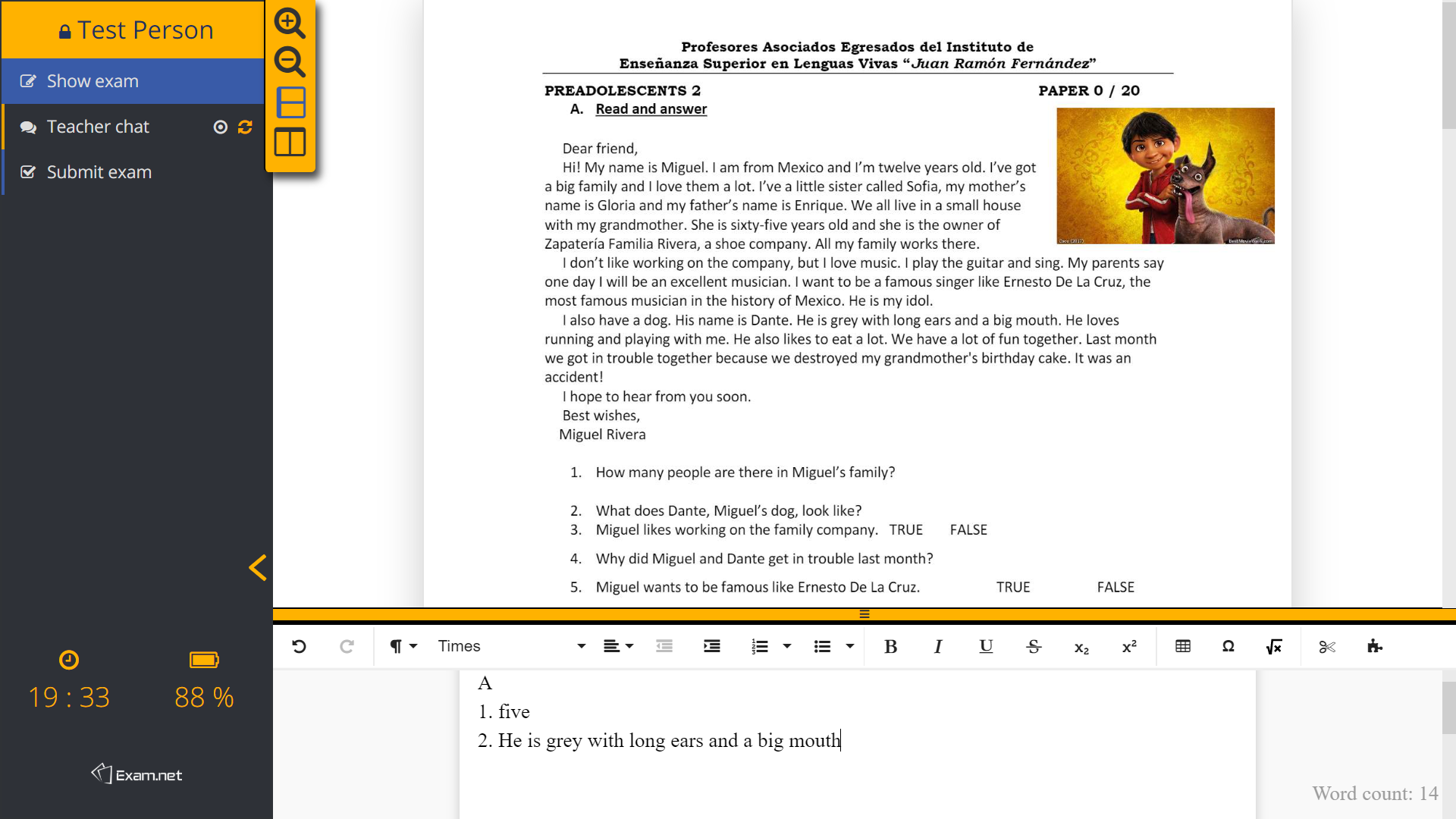 Completar el examen
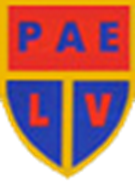 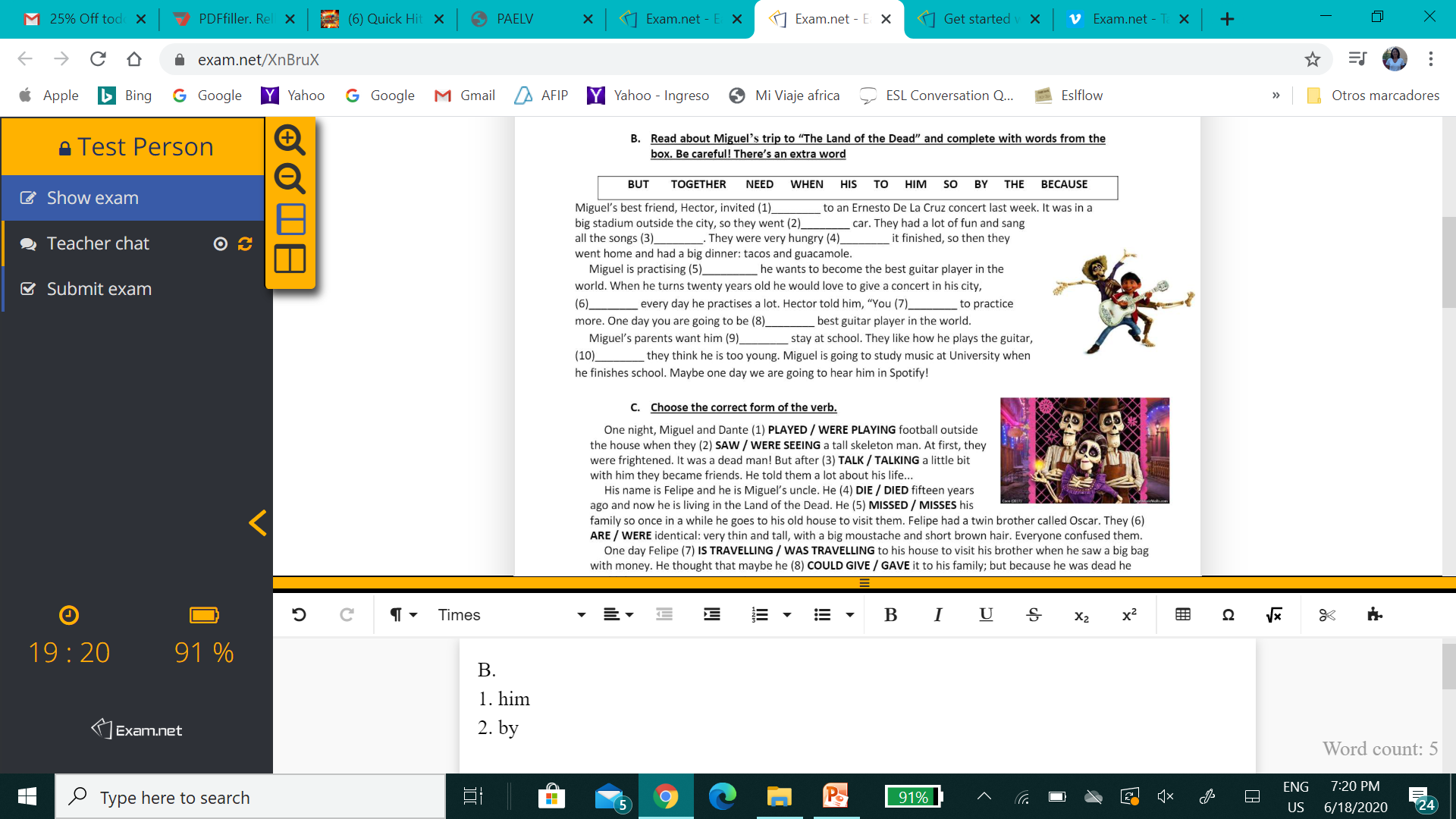 Chat
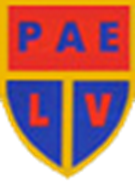 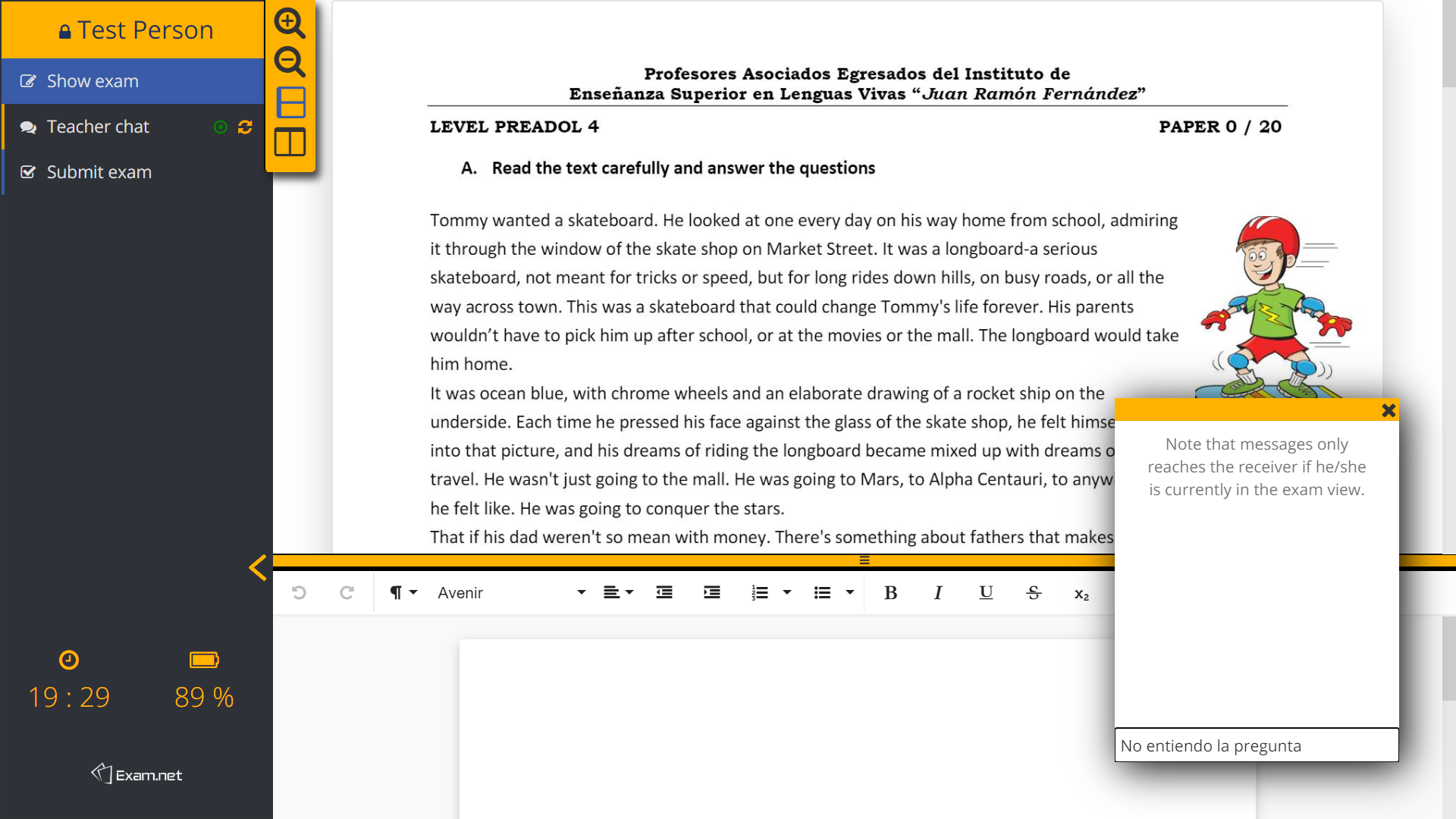 Qué pasa si salen del examen
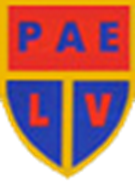 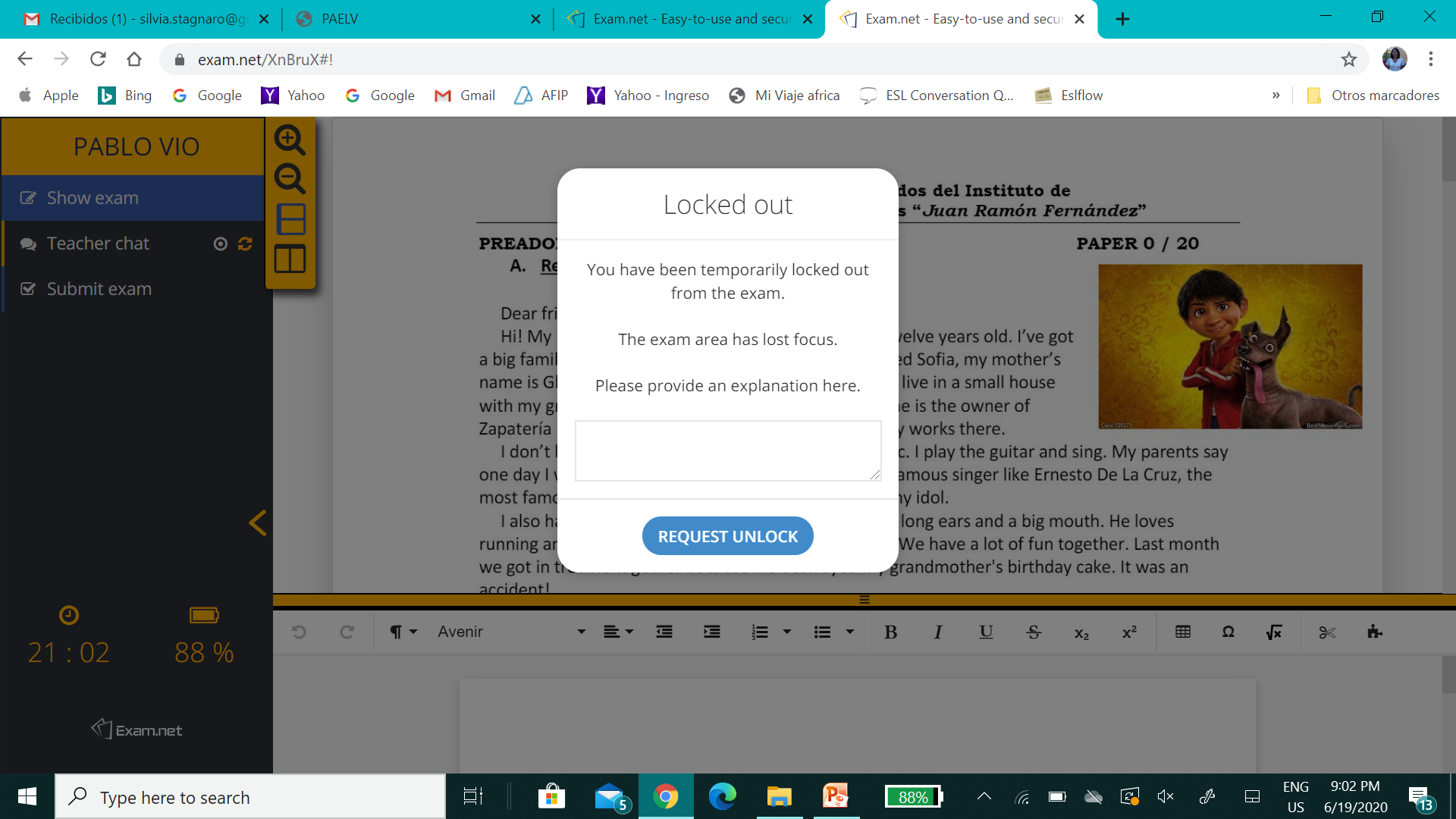 Explicación
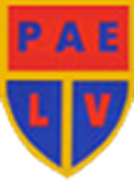 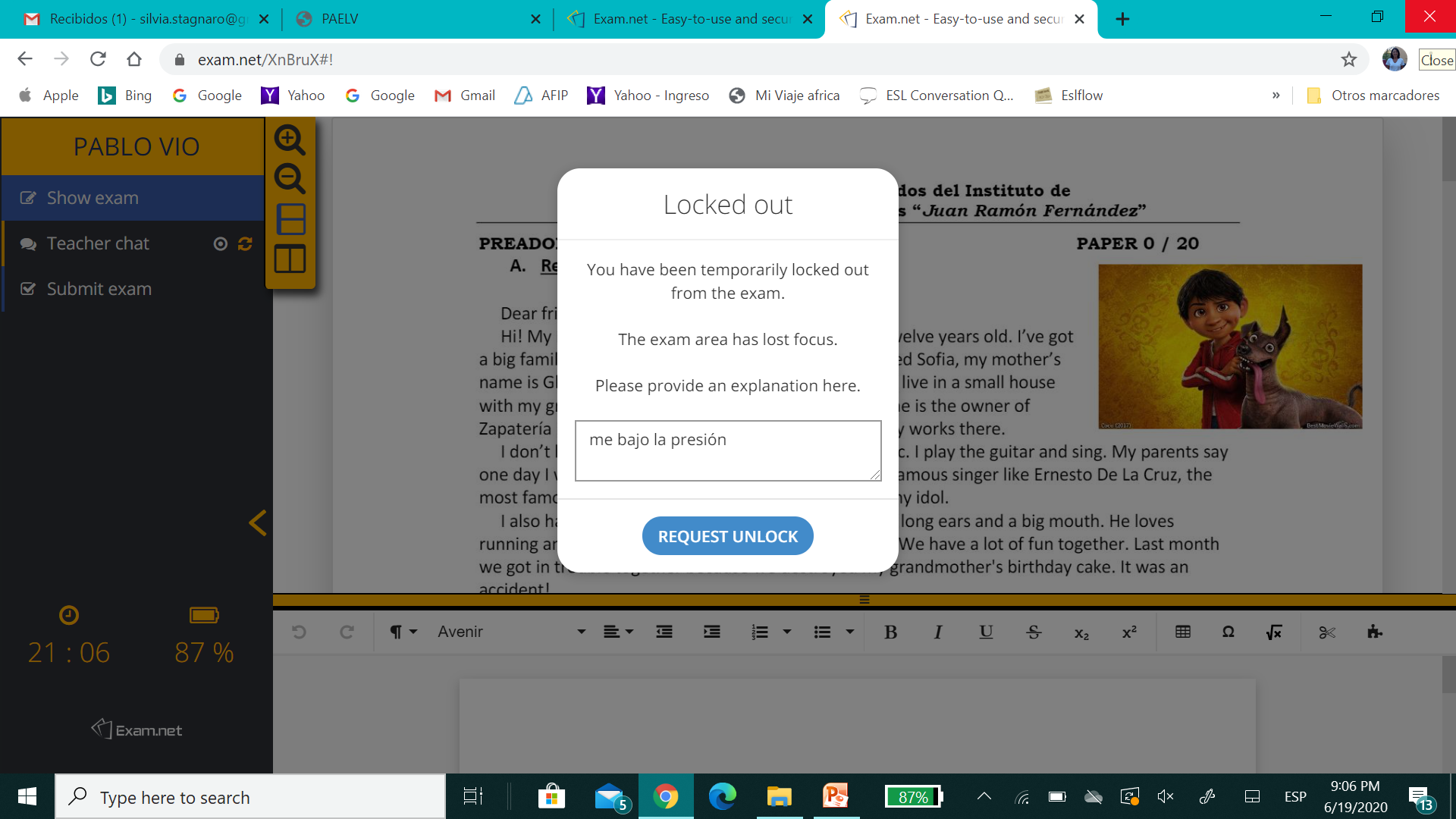 Finalizar examen
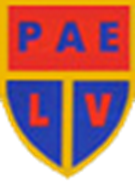 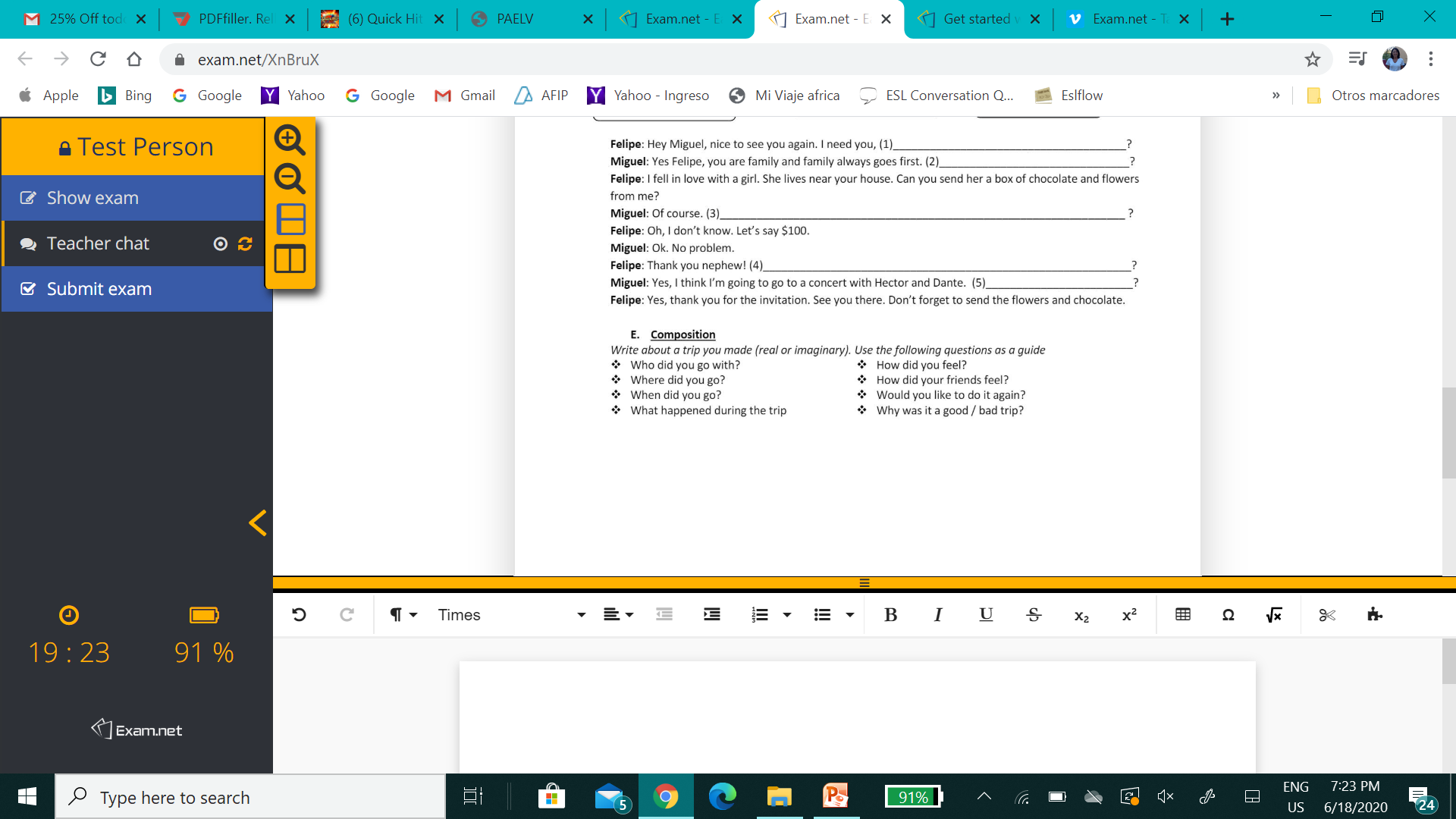 Entregar examen
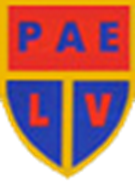 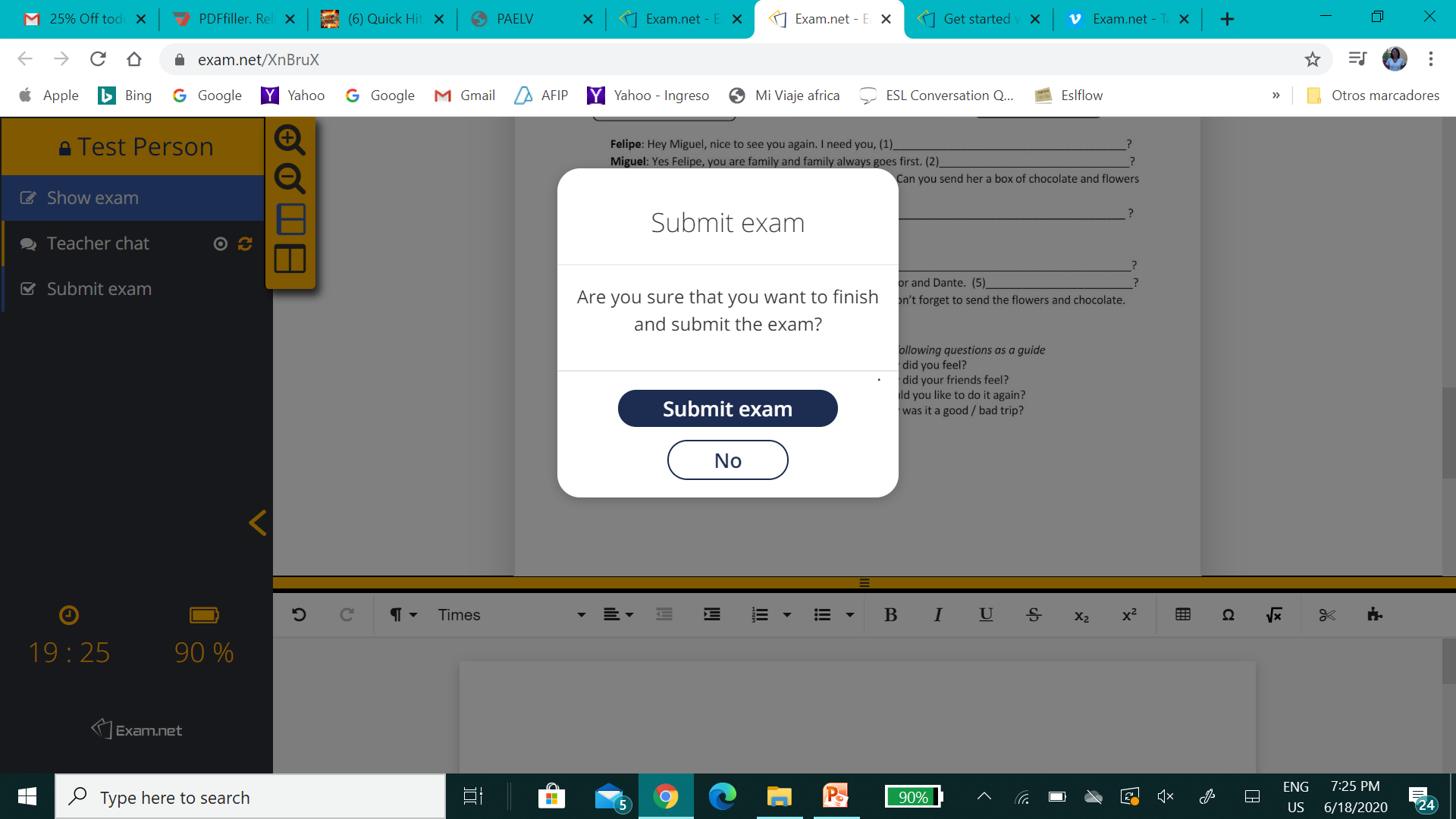 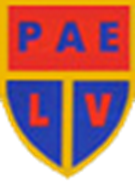 Inscripción General
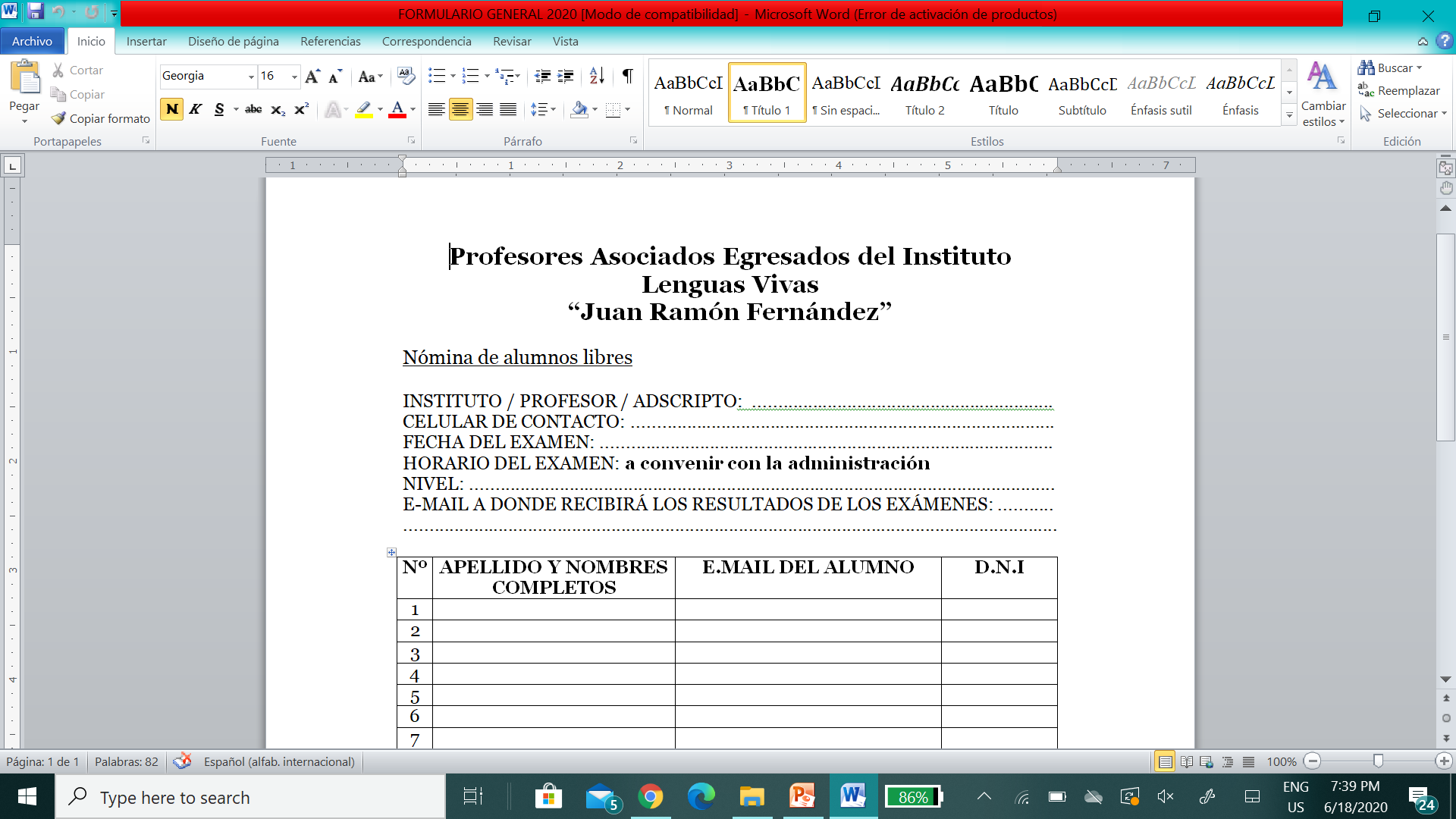 Inscripción 7 Año
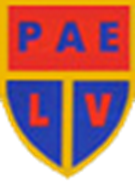 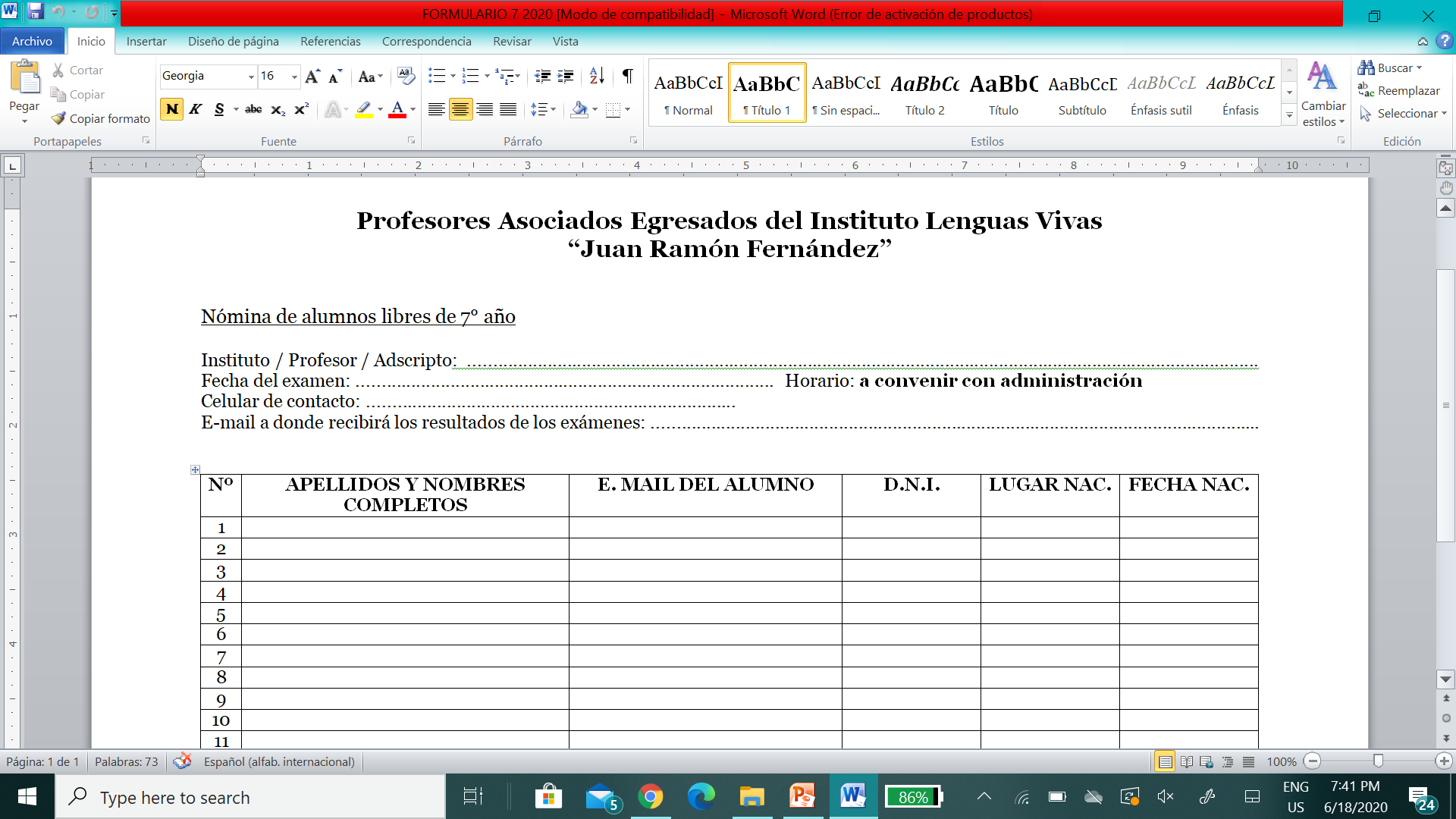 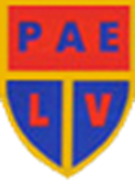 Aranceles Agosto 2020